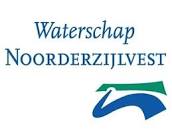 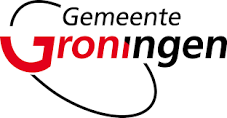 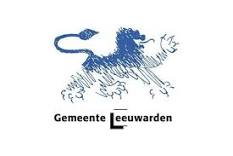 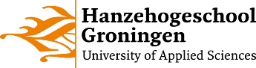 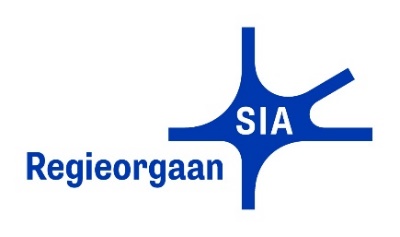 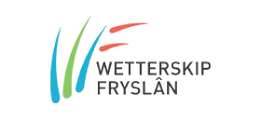 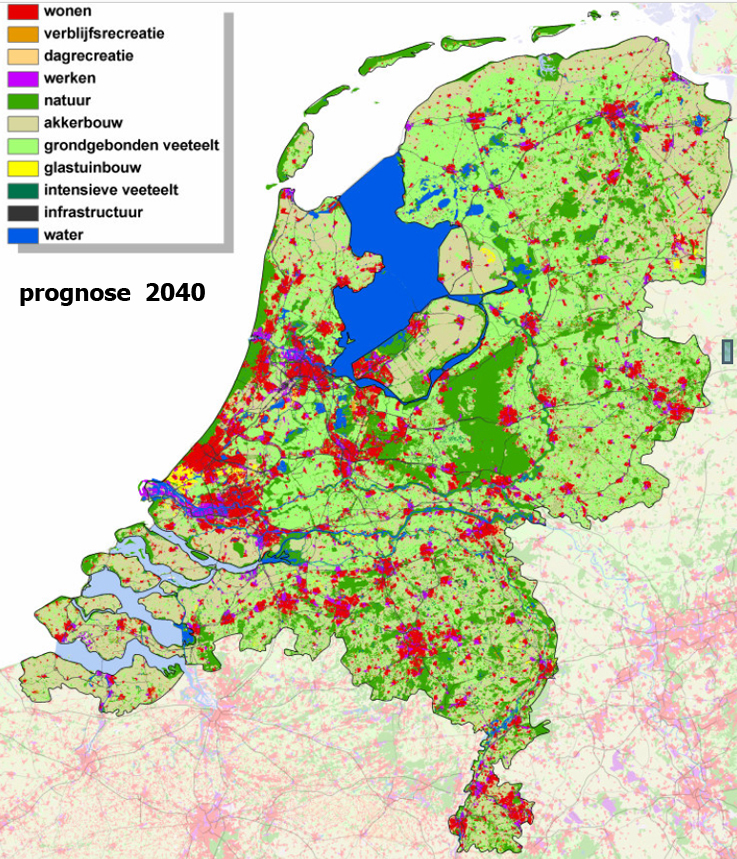 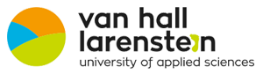 Burgerparticipatie 
in 
Klimaatadaptatie
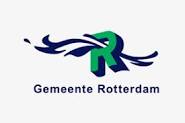 Online Bijeenkomst BPiKA 
Consortium & Expertgroep
16 april 2020
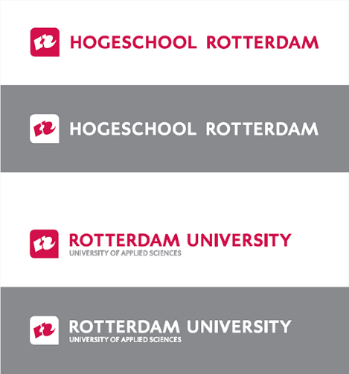 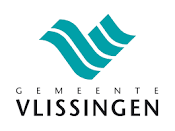 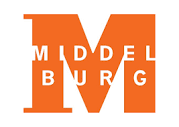 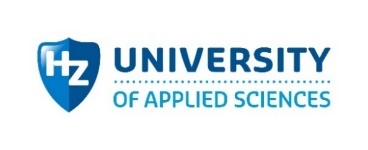 Welkom
Deelnemers lijst 

Hogescholen
Gemeenten+Waterschappen
Expertrgroep
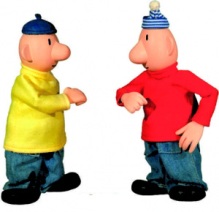 hoosbuien
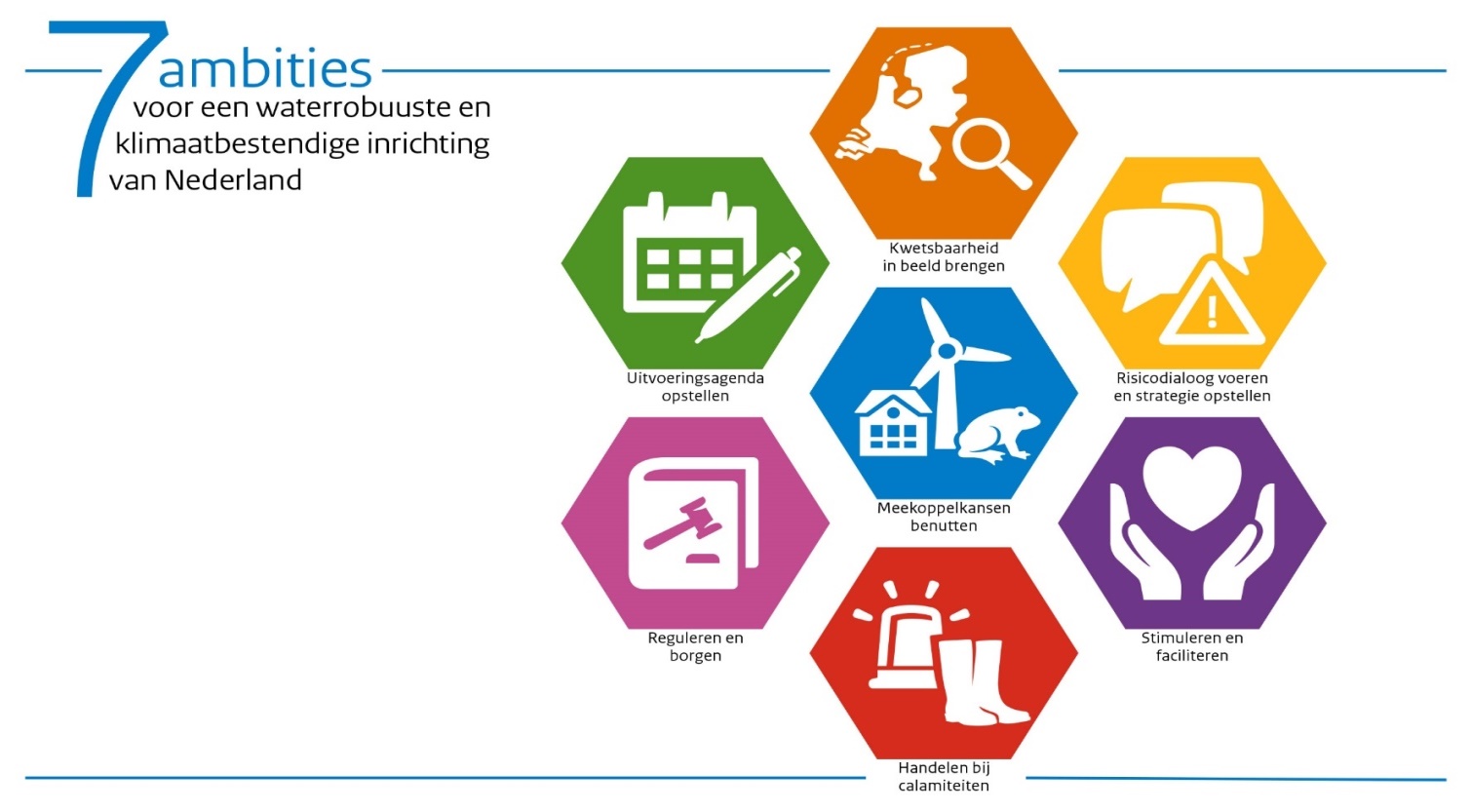 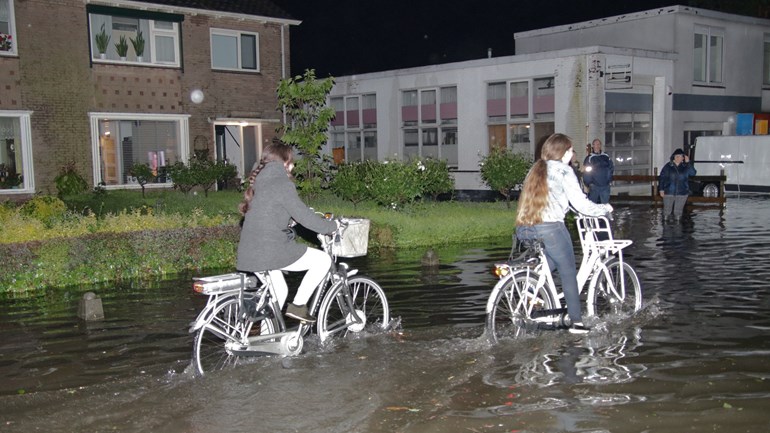 hittegolven
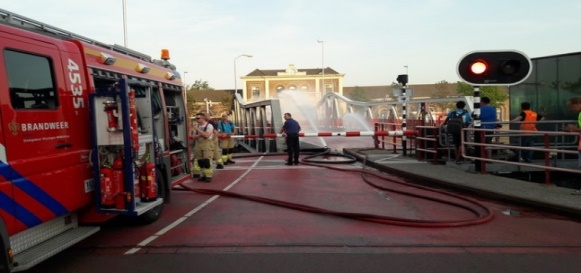 droogte
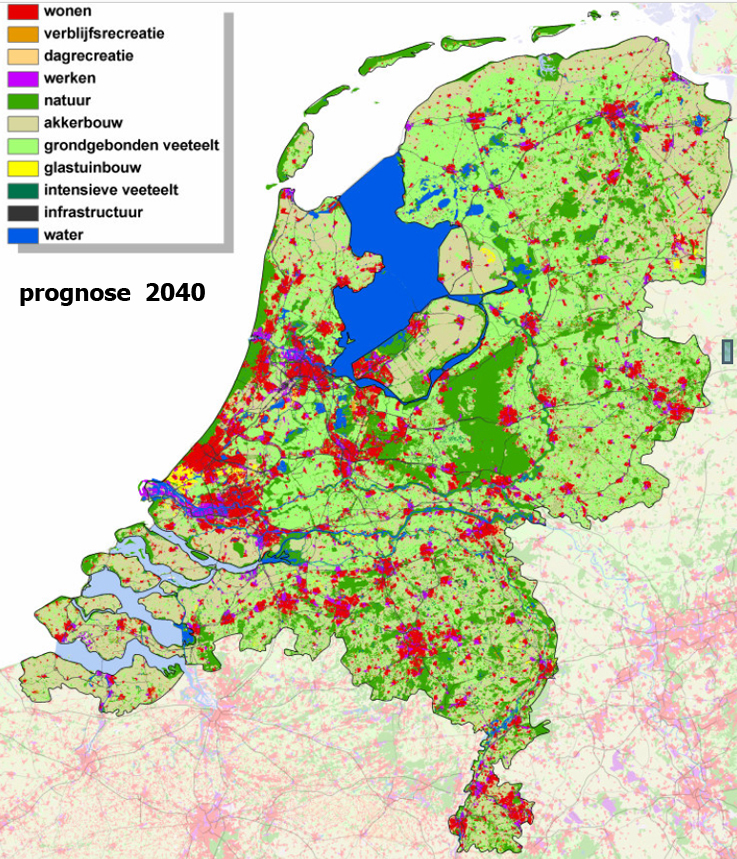 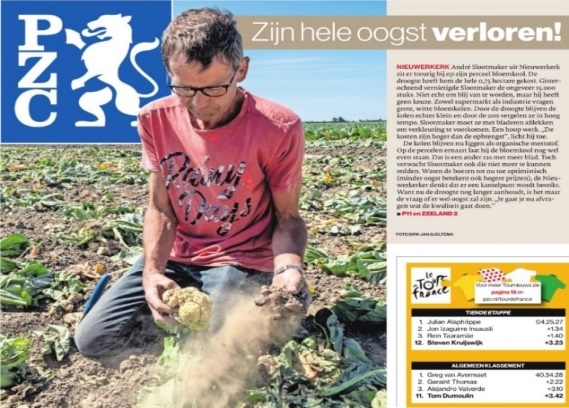 TREND VAN DE WERELDTEMPERATUUR VANAF 1850
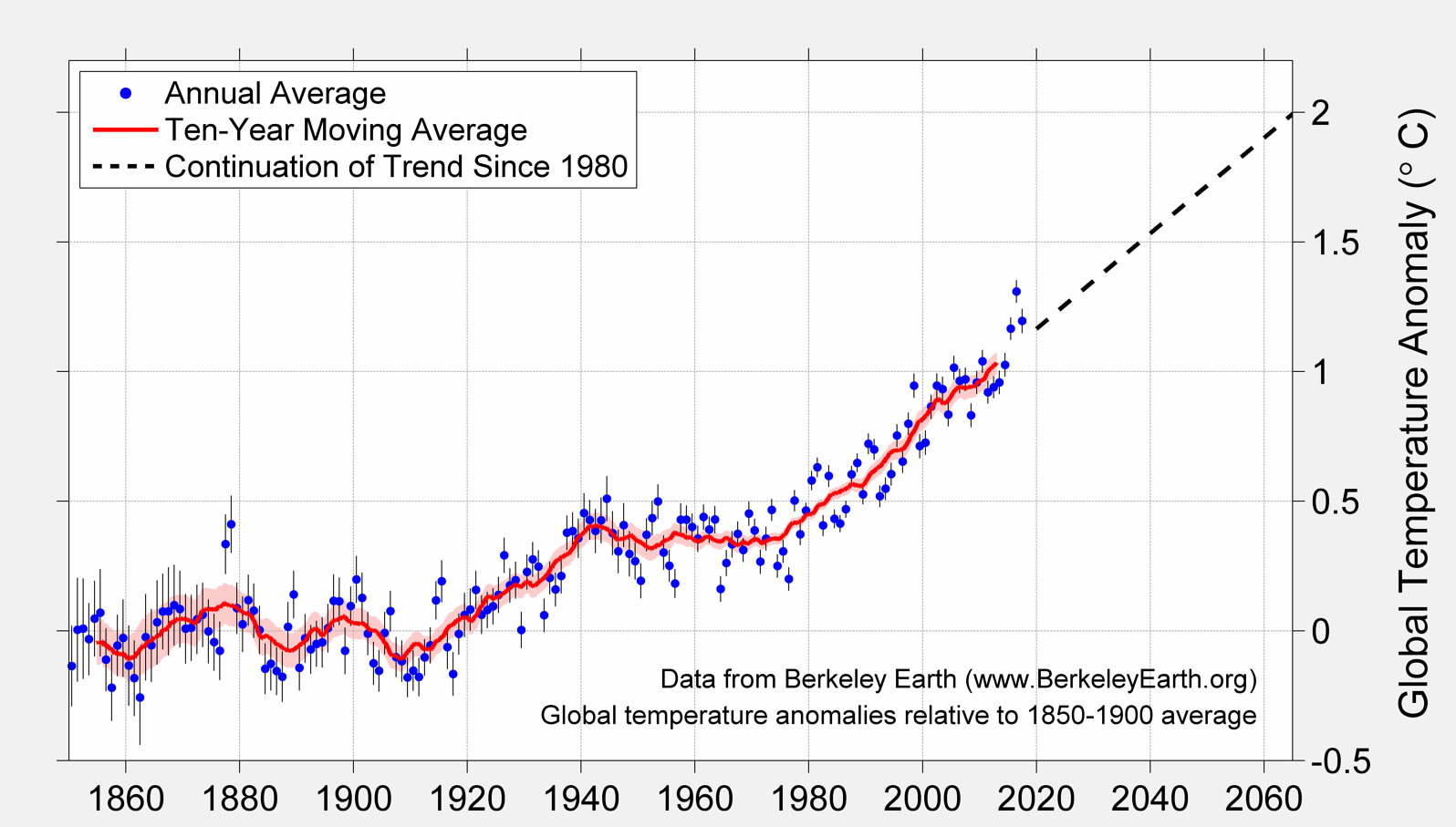 BPiKA focust op de rol van ‘burgers’
Hoofdvraag:

Hoe kunnen professionals van gemeenten en waterschappen met inzet van burgers klimaatadaptatie in stedelijk gebied in praktijk brengen?

effecten op microniveau (straten/gebouwen)
lokale ervaringen en beleving door burgers
hoe burgers betrokken kunnen worden

Resultaat:

Werkwijze / handreiking burgerparticipatie.
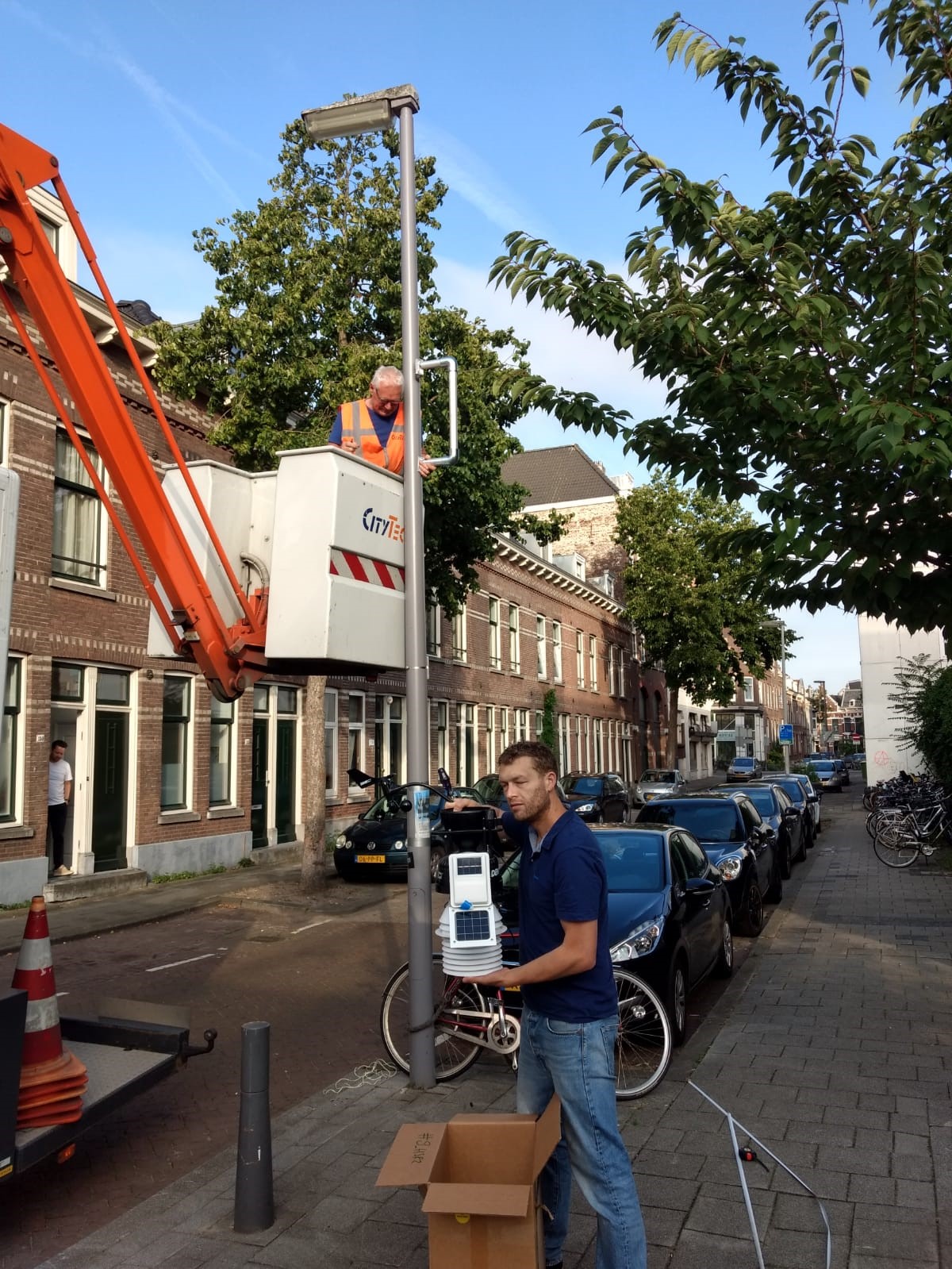 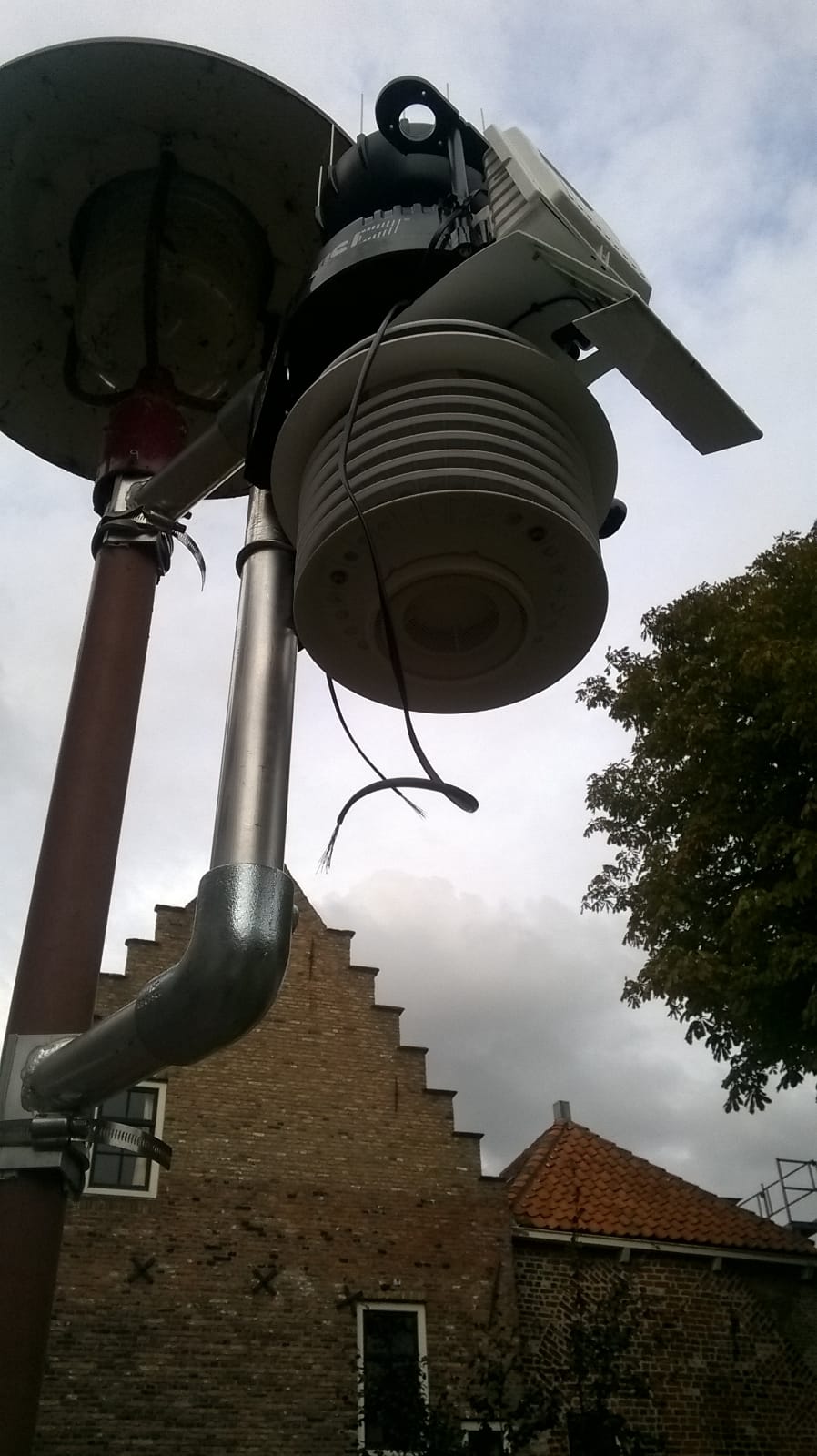 “Online hygiène regels”
Veel plezier!